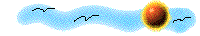 Bài MỚI:
Từ trái nghĩa.
Mở rộng vốn từ:từ ngữ chỉ nghề nghiệp
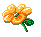 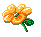 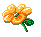 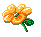 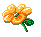 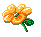 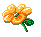 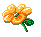 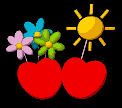 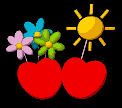 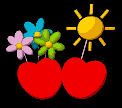 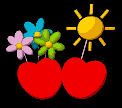 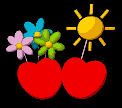 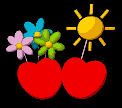 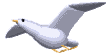 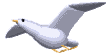 CÁC HOẠT ĐỘNG
1:Từ trái nghĩa
2:Từ ngữ chỉ nghề nghiệp
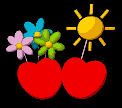 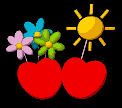 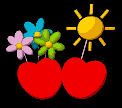 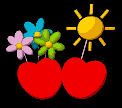 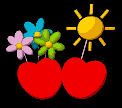 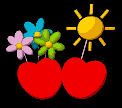 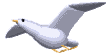 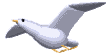 Hoạt động 1:
Từ trái nghĩa
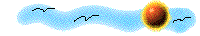 1.Dựa theo nội dung bài Đàn bê của anh Hồ Giáo (sách Tiếng Việt 2,tập hai, trang 136 )tìm những từ trái nghĩa điền vào chỗ trống:
bé trai
mạnh dạn,tinh nghịch
ào ào ,ngốn ngấu
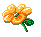 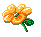 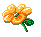 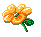 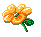 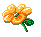 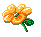 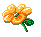 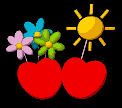 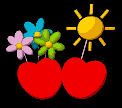 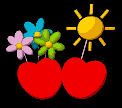 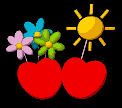 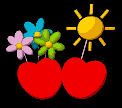 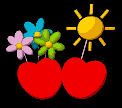 2.Hãy giải nghĩa từng từ dưới đây bằng từ
trái nghĩa với nó rồi điền vào chỗ trống .
M:Trẻ con      trái nghĩa với    người lớn.
a)Cuối cùng…………………………….
b)Xuất hiện …………………………….
c)Bình tĩnh …………………………….
trái nghĩa với    đầu tiên.
trái nghĩa với    biến mất.
trái nghĩa với    nóng nảy.
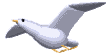 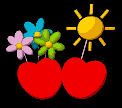 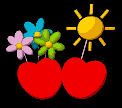 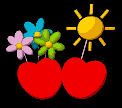 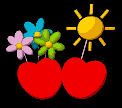 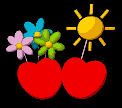 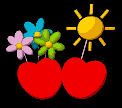 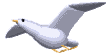 Hoạt động 2:
Từ ngữ chỉ nghề nghiệp
Nối mỗi từ chỉ người ở cột A với công việccủa người đó ở cột B
A                                          B
Công nhân
Cấy lúa,trồng khoai ,nuôi lợn (heo) , thả cá,…
Nông dân
Chỉ đường, giữ trật tự làng xóm,phố phường;bảo vệ nhân dân,…
Bác sĩ
Bán sách, bút,vải, gạo, bánh kẹo,đồ chơi,…
Công an
Làm giấyviết,vải mặc,giàydép,bánh  kẹo,thuốc chữa bệnh,ô tô,máy cày…
Người bán hàng
Khám chữa bệnh